Spelling Y6
Mastering spellings: building on the foundations of phonics 

Summer 2
Week 1
Year 6  - Summer 2
Week 1 - Monday
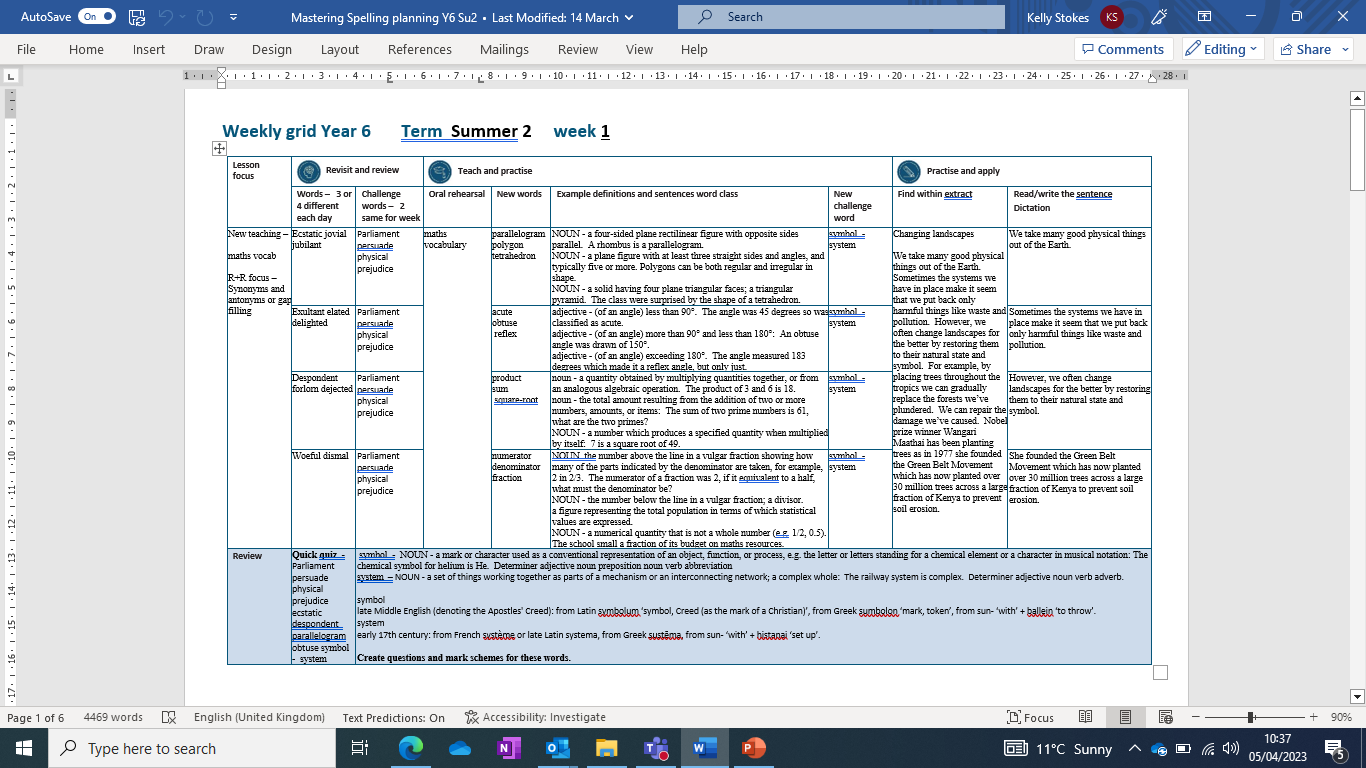 Let’s Revisit and Review…
Do you remember this challenge word?
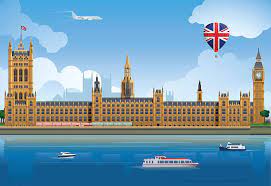 parliament
NOUN
Definition - (in the UK) the highest legislature, consisting of the Sovereign, the House of Lords, and the House of Commons
The minister will lay proposals before Parliament.
__________
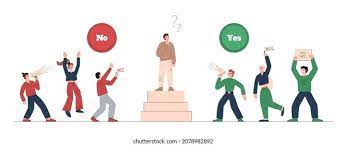 persuade
VERB
Definition - induce (someone) to do something through reasoning or argument
It was easy to persuade you.
________
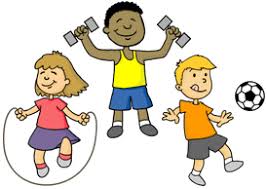 physical
ADJECTIVE
Definition - relating to the body as opposed to the mind
Physical challenges are tough.
________
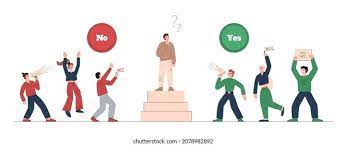 prejudice
NOUN
Definition - preconceived opinion that is not based on reason or actual experience
_________
Prejudice against people from different backgrounds is wrong.
Antonyms and Synonyms
synonyms – same meaning
antonyms – opposite meaning
synonyms and antonyms of ‘happy’
happy = adjective 
= all adjectives
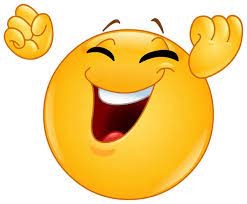 ecstatic
synonym of ‘happy’
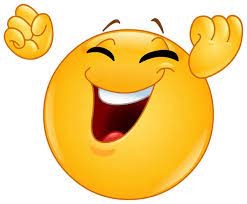 jovial
synonym of ‘happy’
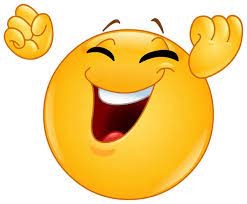 jubilant
synonym of ‘happy’
Let’s Teach and Practise
maths vocabulary
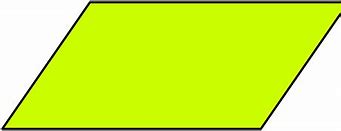 parallelogram
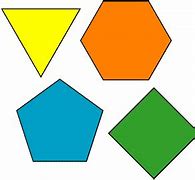 polygon
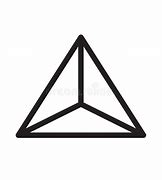 tetrahedron
parallelogram
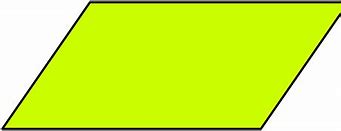 NOUN
Definition - a four-sided plane rectilinear figure with opposite sides parallel
polygon
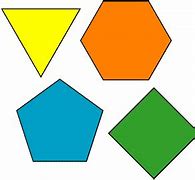 NOUN
Definition - a plane figure with at least three straight sides and angles, and typically five or more
tetrahedron
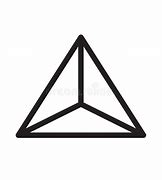 NOUN
Definition - a solid having four plane triangular faces; a triangular pyramid
A rhombus is a parallelogram.
_____________
________
Polygons can be both regular and irregular in shape.
The class were surprised by the shape of a tetrahedron.
___________
New CHALLENGE words.
symbol
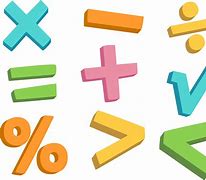 NOUN
Definition - a mark or character used as a conventional representation of an object, function, or process
The chemical symbol for helium is He
______
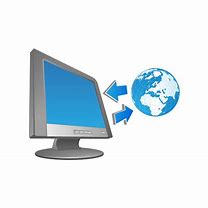 system
NOUN
Definition - a set of things working together as parts of a mechanism or an interconnecting network; a complex whole
The railway system is complex.
______
Let’s Practise and Apply.
Changing landscapesWe take many good physical things out of the Earth.  Sometimes the systems we have in place make it seem that we put back only harmful things like waste and pollution.  However, we often change landscapes for the better by restoring them to their natural state and symbol.  For example, by placing trees throughout the tropics we can gradually replace the forests we’ve plundered.  We can repair the damage we’ve caused.  Nobel prize winner Wangari Maathai has been planting trees as in 1977 she founded the Green Belt Movement which has now planted over 30 million trees across a large fraction of Kenya to prevent soil erosion.
Changing landscapesWe take many good physical things out of the Earth.  Sometimes the systems we have in place make it seem that we put back only harmful things like waste and pollution.  However, we often change landscapes for the better by restoring them to their natural state and symbol.  For example, by placing trees throughout the tropics we can gradually replace the forests we’ve plundered.  We can repair the damage we’ve caused.  Nobel prize winner Wangari Maathai has been planting trees as in 1977 she founded the Green Belt Movement which has now planted over 30 million trees across a large fraction of Kenya to prevent soil erosion.
Write this sentence as I dictate it to you.
[Speaker Notes: We take many good physical things out of the Earth.]
Did you write it correctly?
Edit your work and make sure you have it correct.
Can you underline the spelling word that we have covered in this session?
We take many good physical things out of the Earth.
Year 6  - Summer 2
Week 1 - Tuesday
[Speaker Notes: Revisit and review the words from previous teaching and challenge words  – I say, we say, you say
Ask children to write words only in their spelling book

Introduce the new spelling rule

Children to write the new spelling rule words and challenge words into books when the sentences are shown with the spelling word missing.

Read the extract with the class as choral reading.  Practise model of prosody etc.

Ask children to find the spelling words from the session in the text.

Then read allowed the chosen sentence for children to write fully in their books.

Show the extract and ask children to then edit their work to check they were correct in their dictation.]
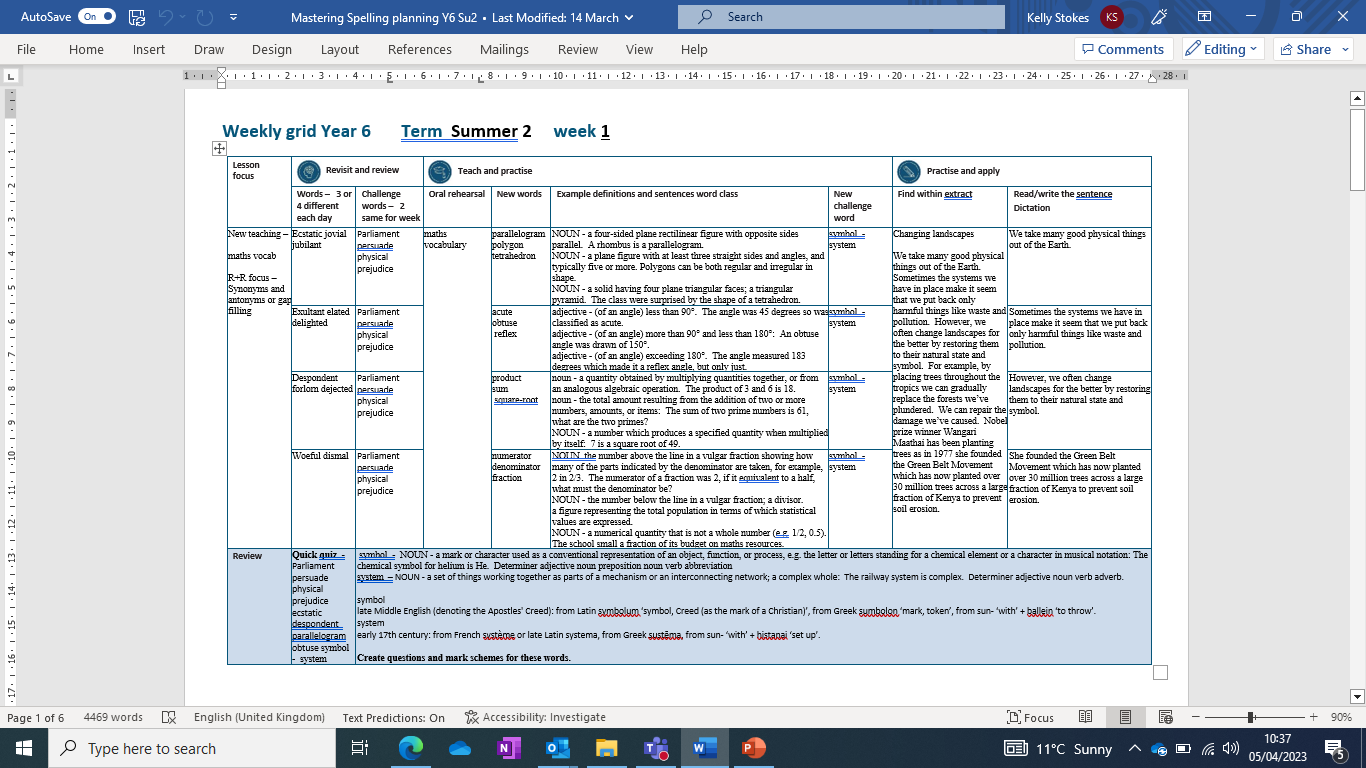 Let’s Revisit and Review…
Do you remember this challenge word?
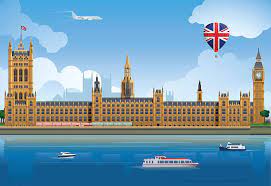 parliament
NOUN
Definition - (in the UK) the highest legislature, consisting of the Sovereign, the House of Lords, and the House of Commons
The minister will lay proposals before Parliament.
__________
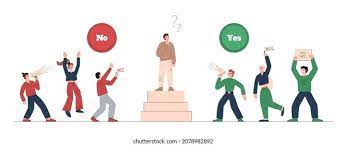 persuade
VERB
Definition - induce (someone) to do something through reasoning or argument
It was easy to persuade you.
________
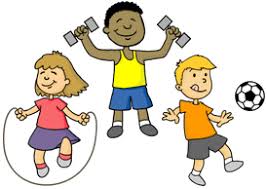 physical
ADJECTIVE
Definition - relating to the body as opposed to the mind
Physical challenges are tough.
________
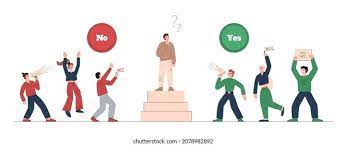 prejudice
NOUN
Definition - preconceived opinion that is not based on reason or actual experience
_________
Prejudice against people from different backgrounds is wrong.
Antonyms and Synonyms
synonyms – same meaning
antonyms – opposite meaning
synonyms and antonyms of ‘happy’
happy = adjective 
= all adjectives
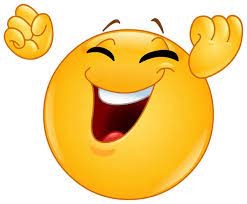 exultant
synonym of ‘happy’
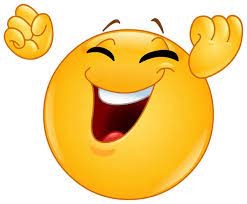 elated
synonym of ‘happy’
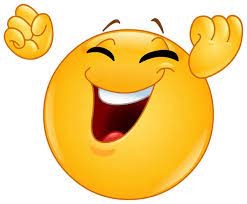 delighted
synonym of ‘happy’
Let’s Teach and Practise
maths vocabulary
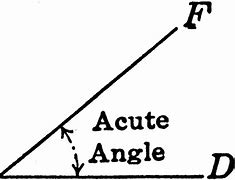 acute
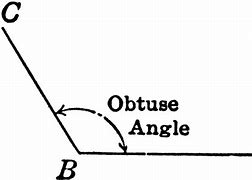 obtuse
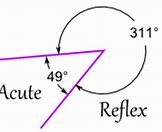 reflex
acute
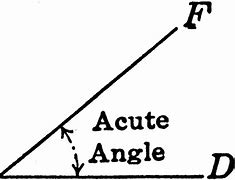 ADJECTIVE
Definition - (of an angle) less than 90°
obtuse
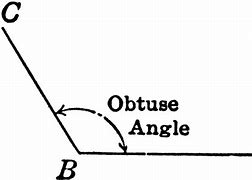 ADJECTIVE
Definition - (of an angle) more than 90° and less than 180°
reflex
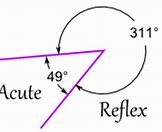 ADJECTIVE
Definition - (of an angle) exceeding 180°
The angle was 45 degrees so was classified as acute.
_____
An obtuse angle was drawn of 150°.
______
_____
The angle measured 183 degrees which made it a reflex angle, but only just.
New CHALLENGE words.
symbol
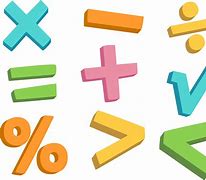 NOUN
Definition - a mark or character used as a conventional representation of an object, function, or process
The chemical symbol for helium is He
______
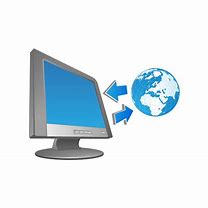 system
NOUN
Definition - a set of things working together as parts of a mechanism or an interconnecting network; a complex whole
The railway system is complex.
______
Let’s Practise and Apply.
Changing landscapesWe take many good physical things out of the Earth.  Sometimes the systems we have in place make it seem that we put back only harmful things like waste and pollution.  However, we often change landscapes for the better by restoring them to their natural state and symbol.  For example, by placing trees throughout the tropics we can gradually replace the forests we’ve plundered.  We can repair the damage we’ve caused.  Nobel prize winner Wangari Maathai has been planting trees as in 1977 she founded the Green Belt Movement which has now planted over 30 million trees across a large fraction of Kenya to prevent soil erosion.
Changing landscapesWe take many good physical things out of the Earth.  Sometimes the systems we have in place make it seem that we put back only harmful things like waste and pollution.  However, we often change landscapes for the better by restoring them to their natural state and symbol.  For example, by placing trees throughout the tropics we can gradually replace the forests we’ve plundered.  We can repair the damage we’ve caused.  Nobel prize winner Wangari Maathai has been planting trees as in 1977 she founded the Green Belt Movement which has now planted over 30 million trees across a large fraction of Kenya to prevent soil erosion.
Write this sentence as I dictate it to you.
[Speaker Notes: Sometimes the systems we have in place make it seem that we put back only harmful things like waste and pollution.]
Did you write it correctly?
Edit your work and make sure you have it correct.
Can you underline the spelling word that we have covered in this session?
Sometimes the systems we have in place make it seem that we put back only harmful things like waste and pollution.
Year 6  - Summer 2
Week 1 - Wednesday
[Speaker Notes: Revisit and review the words from previous teaching and challenge words  – I say, we say, you say
Ask children to write words only in their spelling book

Introduce the new spelling rule

Children to write the new spelling rule words and challenge words into books when the sentences are shown with the spelling word missing.

Read the extract with the class as choral reading.  Practise model of prosody etc.

Ask children to find the spelling words from the session in the text.

Then read allowed the chosen sentence for children to write fully in their books.

Show the extract and ask children to then edit their work to check they were correct in their dictation.]
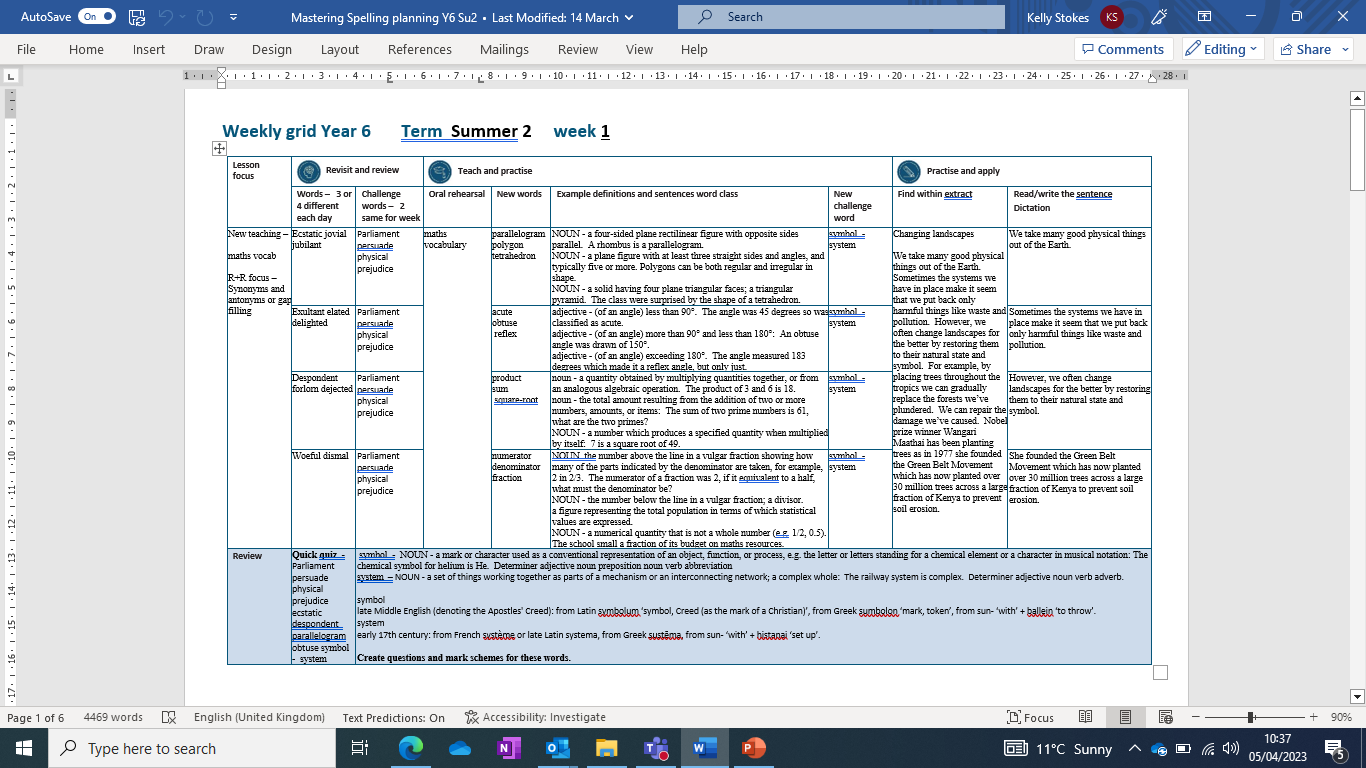 Let’s Revisit and Review…
Do you remember this challenge word?
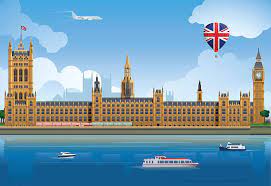 parliament
NOUN
Definition - (in the UK) the highest legislature, consisting of the Sovereign, the House of Lords, and the House of Commons
The minister will lay proposals before Parliament.
__________
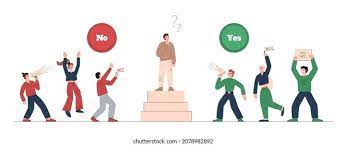 persuade
VERB
Definition - induce (someone) to do something through reasoning or argument
It was easy to persuade you.
________
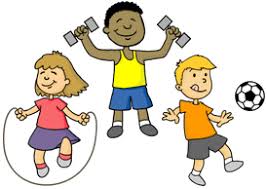 physical
ADJECTIVE
Definition - relating to the body as opposed to the mind
Physical challenges are tough.
________
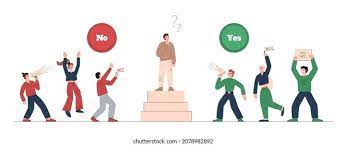 prejudice
NOUN
Definition - preconceived opinion that is not based on reason or actual experience
_________
Prejudice against people from different backgrounds is wrong.
Antonyms and Synonyms
synonyms – same meaning
antonyms – opposite meaning
synonyms and antonyms of ‘happy’
happy = adjective 
= all adjectives
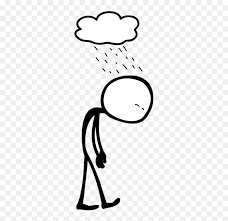 despondent
antonym of ‘happy’
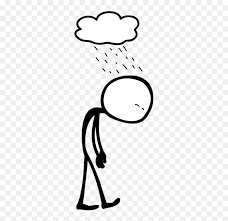 forlorn
antonym of ‘happy’
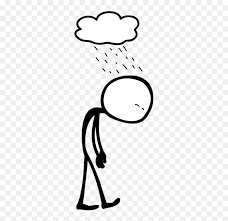 dejected
antonym of ‘happy’
Let’s Teach and Practise
maths vocabulary
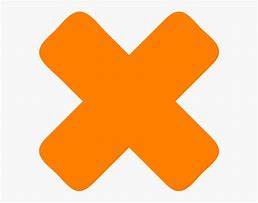 product
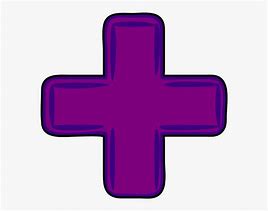 sum
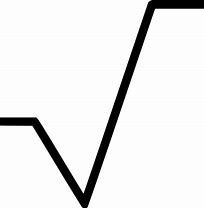 square-root
product
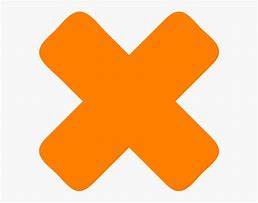 NOUN
Definition - a quantity obtained by multiplying quantities together, or from an analogous algebraic operation
sum
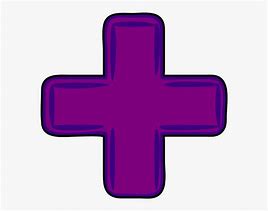 NOUN
Definition - the total amount resulting from the addition of two or more numbers, amounts, or items
square-root
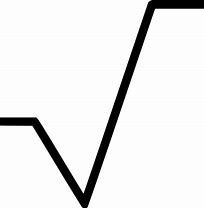 NOUN
Definition - a number which produces a specified quantity when multiplied by itself:
The product of 3 and 6 is 18.
_______
___
The sum of two prime numbers is 61, what are the two primes?
7 is a square root of 49.
___________
New CHALLENGE words.
symbol
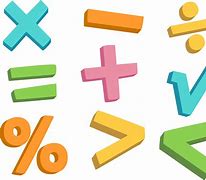 NOUN
Definition - a mark or character used as a conventional representation of an object, function, or process
The chemical symbol for helium is He
______
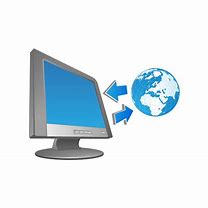 system
NOUN
Definition - a set of things working together as parts of a mechanism or an interconnecting network; a complex whole
The railway system is complex.
______
Let’s Practise and Apply.
Changing landscapesWe take many good physical things out of the Earth.  Sometimes the systems we have in place make it seem that we put back only harmful things like waste and pollution.  However, we often change landscapes for the better by restoring them to their natural state and symbol.  For example, by placing trees throughout the tropics we can gradually replace the forests we’ve plundered.  We can repair the damage we’ve caused.  Nobel prize winner Wangari Maathai has been planting trees as in 1977 she founded the Green Belt Movement which has now planted over 30 million trees across a large fraction of Kenya to prevent soil erosion.
Changing landscapesWe take many good physical things out of the Earth.  Sometimes the systems we have in place make it seem that we put back only harmful things like waste and pollution.  However, we often change landscapes for the better by restoring them to their natural state and symbol.  For example, by placing trees throughout the tropics we can gradually replace the forests we’ve plundered.  We can repair the damage we’ve caused.  Nobel prize winner Wangari Maathai has been planting trees as in 1977 she founded the Green Belt Movement which has now planted over 30 million trees across a large fraction of Kenya to prevent soil erosion.
Write this sentence as I dictate it to you.
[Speaker Notes: However, we often change landscapes for the better by restoring them to their natural state and symbol.]
Did you write it correctly?
Edit your work and make sure you have it correct.
Can you underline the spelling word that we have covered in this session?
However, we often change landscapes for the better by restoring them to their natural state and symbol.
Year 6  - Summer 2
Week 1 - Thursday
[Speaker Notes: Revisit and review the words from previous teaching and challenge words  – I say, we say, you say
Ask children to write words only in their spelling book

Introduce the new spelling rule

Children to write the new spelling rule words and challenge words into books when the sentences are shown with the spelling word missing.

Read the extract with the class as choral reading.  Practise model of prosody etc.

Ask children to find the spelling words from the session in the text.

Then read allowed the chosen sentence for children to write fully in their books.

Show the extract and ask children to then edit their work to check they were correct in their dictation.]
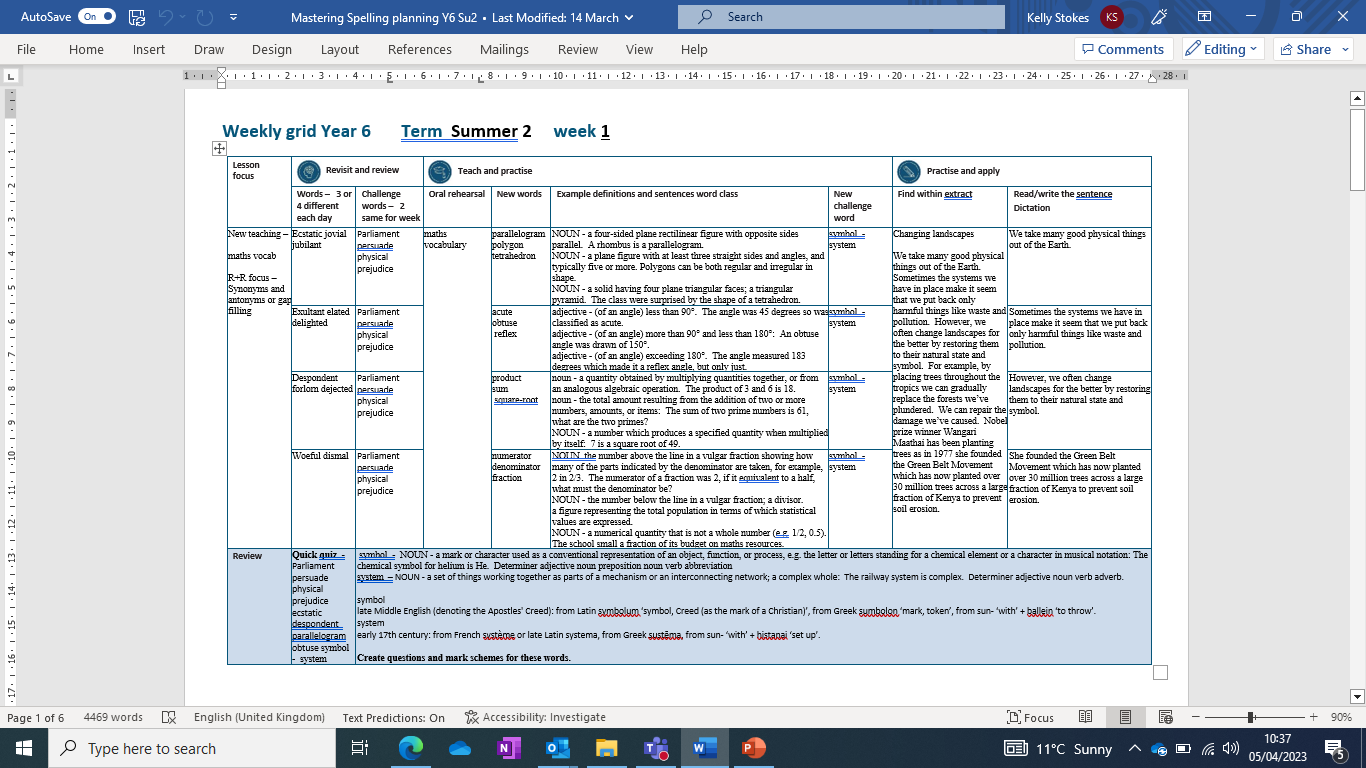 Let’s Revisit and Review…
Do you remember this challenge word?
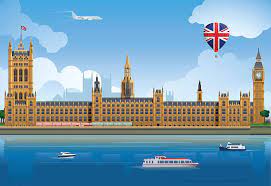 parliament
NOUN
Definition - (in the UK) the highest legislature, consisting of the Sovereign, the House of Lords, and the House of Commons
The minister will lay proposals before Parliament.
__________
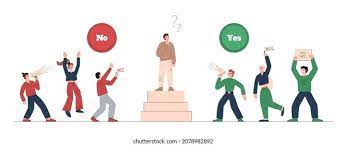 persuade
VERB
Definition - induce (someone) to do something through reasoning or argument
It was easy to persuade you.
________
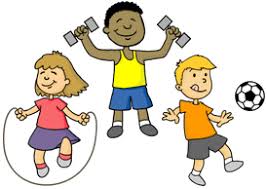 physical
ADJECTIVE
Definition - relating to the body as opposed to the mind
Physical challenges are tough.
________
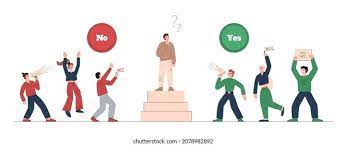 prejudice
NOUN
Definition - preconceived opinion that is not based on reason or actual experience
_________
Prejudice against people from different backgrounds is wrong.
Antonyms and Synonyms
synonyms – same meaning
antonyms – opposite meaning
synonyms and antonyms of ‘happy’
happy = adjective 
= all adjectives
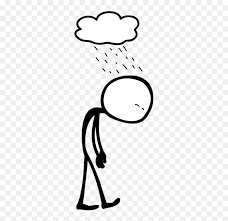 woeful
antonym of ‘happy’
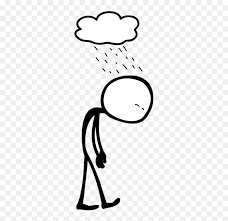 dismal
antonym of ‘happy’
Let’s Teach and Practise
maths vocabulary
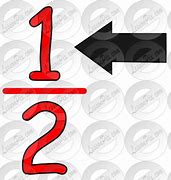 numerator
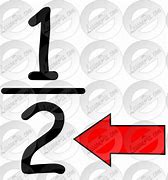 denominator
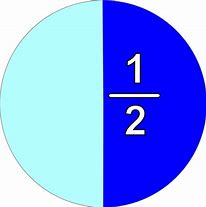 fraction
numerator
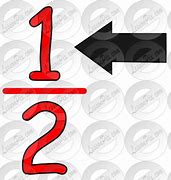 NOUN
Definition - the number above the line in a vulgar fraction showing how many of the parts indicated by the denominator are taken
denominator
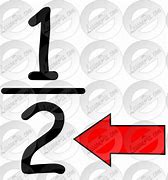 NOUN
Definition - the number below the line in a vulgar fraction; a divisor.
a figure representing the total population in terms of which statistical values are expressed.
fraction
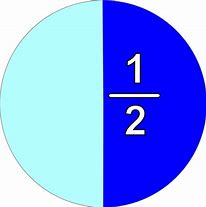 NOUN
Definition - a numerical quantity that is not a whole number
_________
The numerator of a fraction was 2, if it equivalent to a half, what must the denominator be?
The numerator of a fraction was 2, if it equivalent to a half, what must the denominator be?
__________
________
The school spent a fraction of its budget on maths resources.
New CHALLENGE words.
symbol
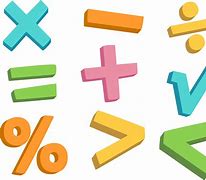 NOUN
Definition - a mark or character used as a conventional representation of an object, function, or process
The chemical symbol for helium is He
______
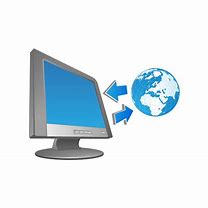 system
NOUN
Definition - a set of things working together as parts of a mechanism or an interconnecting network; a complex whole
The railway system is complex.
______
Let’s Practise and Apply.
Changing landscapesWe take many good physical things out of the Earth.  Sometimes the systems we have in place make it seem that we put back only harmful things like waste and pollution.  However, we often change landscapes for the better by restoring them to their natural state and symbol.  For example, by placing trees throughout the tropics we can gradually replace the forests we’ve plundered.  We can repair the damage we’ve caused.  Nobel prize winner Wangari Maathai has been planting trees as in 1977 she founded the Green Belt Movement which has now planted over 30 million trees across a large fraction of Kenya to prevent soil erosion.
Changing landscapesWe take many good physical things out of the Earth.  Sometimes the systems we have in place make it seem that we put back only harmful things like waste and pollution.  However, we often change landscapes for the better by restoring them to their natural state and symbol.  For example, by placing trees throughout the tropics we can gradually replace the forests we’ve plundered.  We can repair the damage we’ve caused.  Nobel prize winner Wangari Maathai has been planting trees as in 1977 she founded the Green Belt Movement which has now planted over 30 million trees across a large fraction of Kenya to prevent soil erosion.
Write this sentence as I dictate it to you.
[Speaker Notes: She founded the Green Belt Movement which has now planted over 30 million trees across a large fraction of Kenya to prevent soil erosion.]
Did you write it correctly?
Edit your work and make sure you have it correct.
Can you underline the spelling word that we have covered in this session?
She founded the Green Belt Movement which has now planted over 30 million trees across a large fraction of Kenya to prevent soil erosion.
Year 6  - Summer 2
Week 1 - Friday
[Speaker Notes: Click through the slides for all the R+R words for the week (both the focus and the challenge words)
Click through the slides for all the new learning this week]
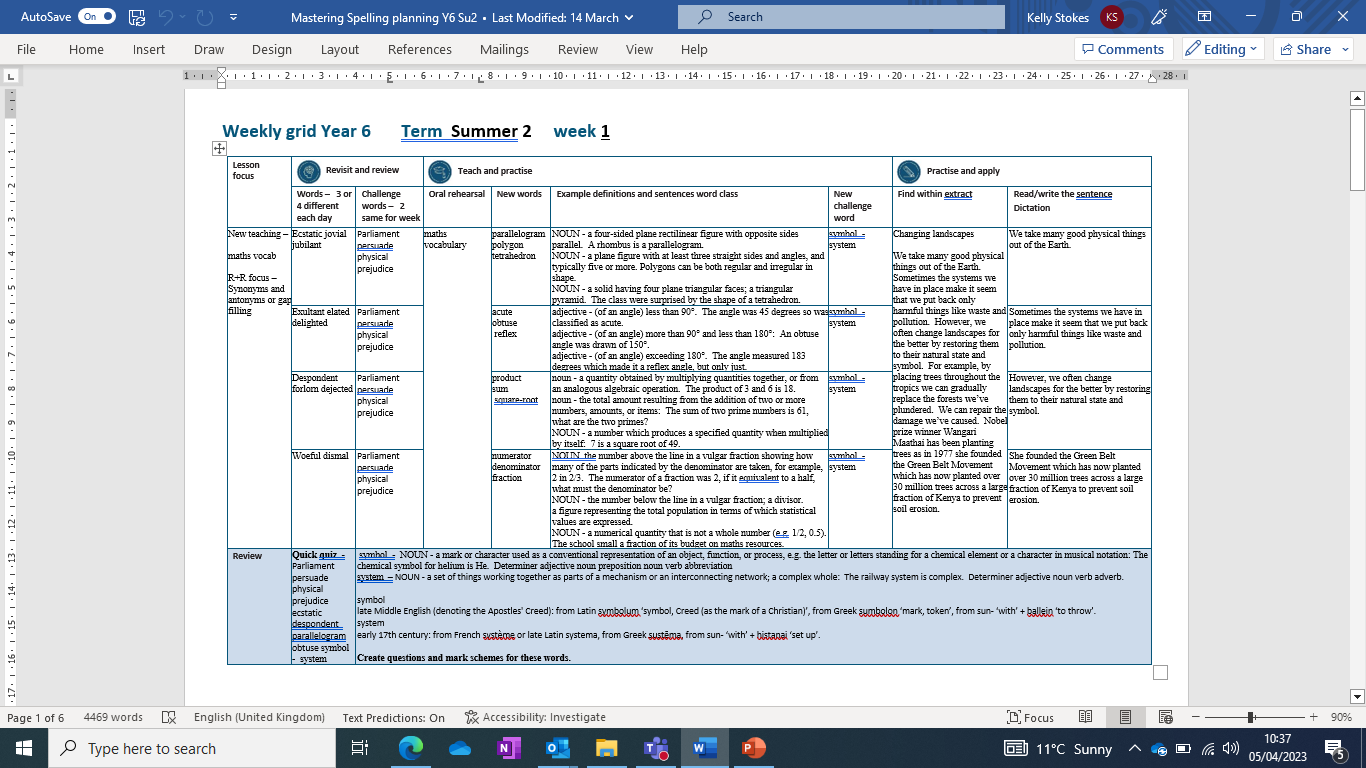 Old challenge words…
parliament
persuade
physical
prejudice
Old spelling rule words…
ecstatic
jovial
jubilant
exultant
elated
delighted
dispondent
forlorn
dejected
woeful
dismal
New spelling rule words…
parallelogram
polygon
tetrahedron
obtuse
acute
reflex
product
sum
square-root
numerator
denominator
fraction
New challenge words…
symbol
system
Quick Quiz time…
[Speaker Notes: Say these words for the quiz
Parliament persuade physical prejudice ecstatic despondent  parallelogram obtuse symbol  -  system]
Did you get them correct?
Edit your work.

parliament persuade physical prejudice ecstatic despondent  parallelogram obtuse symbol  system
Word class time…
The chemical symbol for helium is He.
Determiner adjective noun preposition noun verb abbreviation
[Speaker Notes: Ask for these words to be classed]
The railway system is complex.
Determiner adjective noun verb adverb.
[Speaker Notes: Ask for these words to be classed]
Etymology 

The history of a word….
Symbol

late Middle English (denoting the Apostles' Creed): from Latin symbolum ‘symbol, Creed (as the mark of a Christian)’, from Greek sumbolon ‘mark, token’, from sun- ‘with’ + ballein ‘to throw’.






System

early 17th century: from French système or late Latin systema, from Greek sustēma, from sun- ‘with’ + histanai ‘set up’.
Let’s investigate….

Create questions and mark schemes for these words.